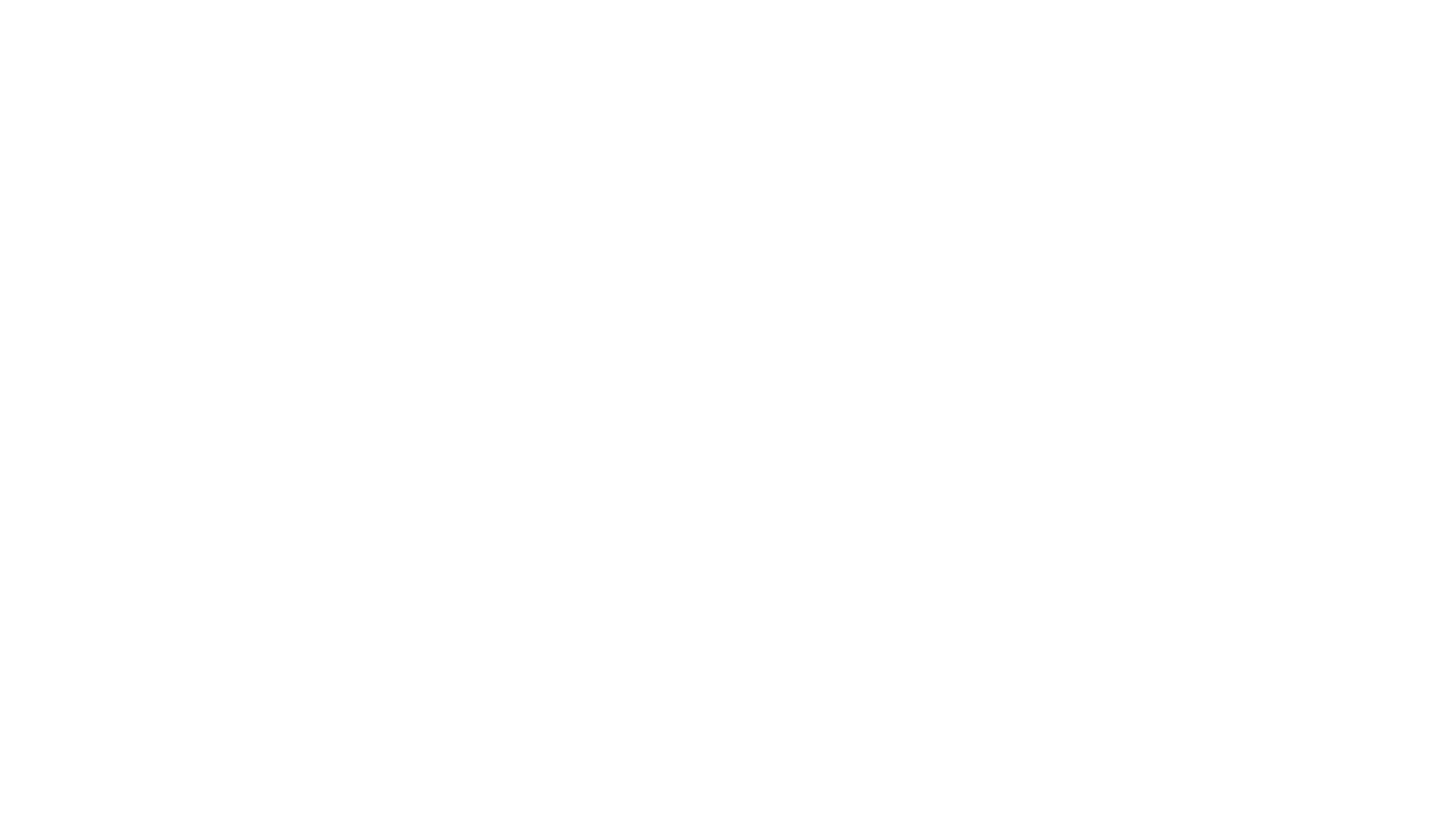 Promoting Independence for Revision & How to Support As A Parent
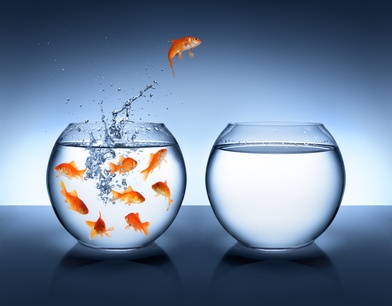 How do you feel about the examinations?
2
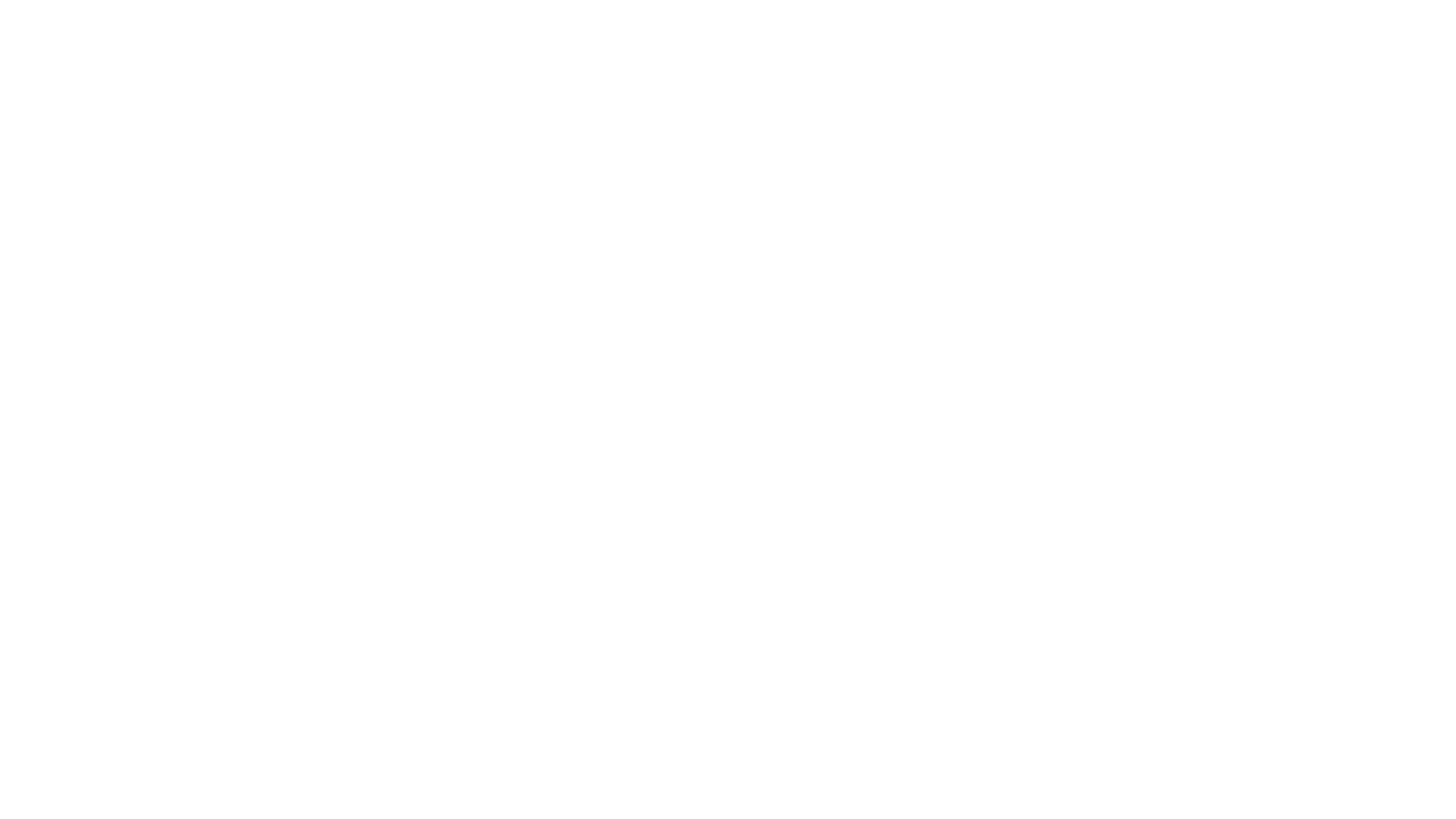 In 2013, researchers from Kent State University, Duke University, University of Wisconsin and University of Virginia published a review of hundreds of studies to explore which strategies are most likely to lead to long-term learning.
REVISIONWhat works best?
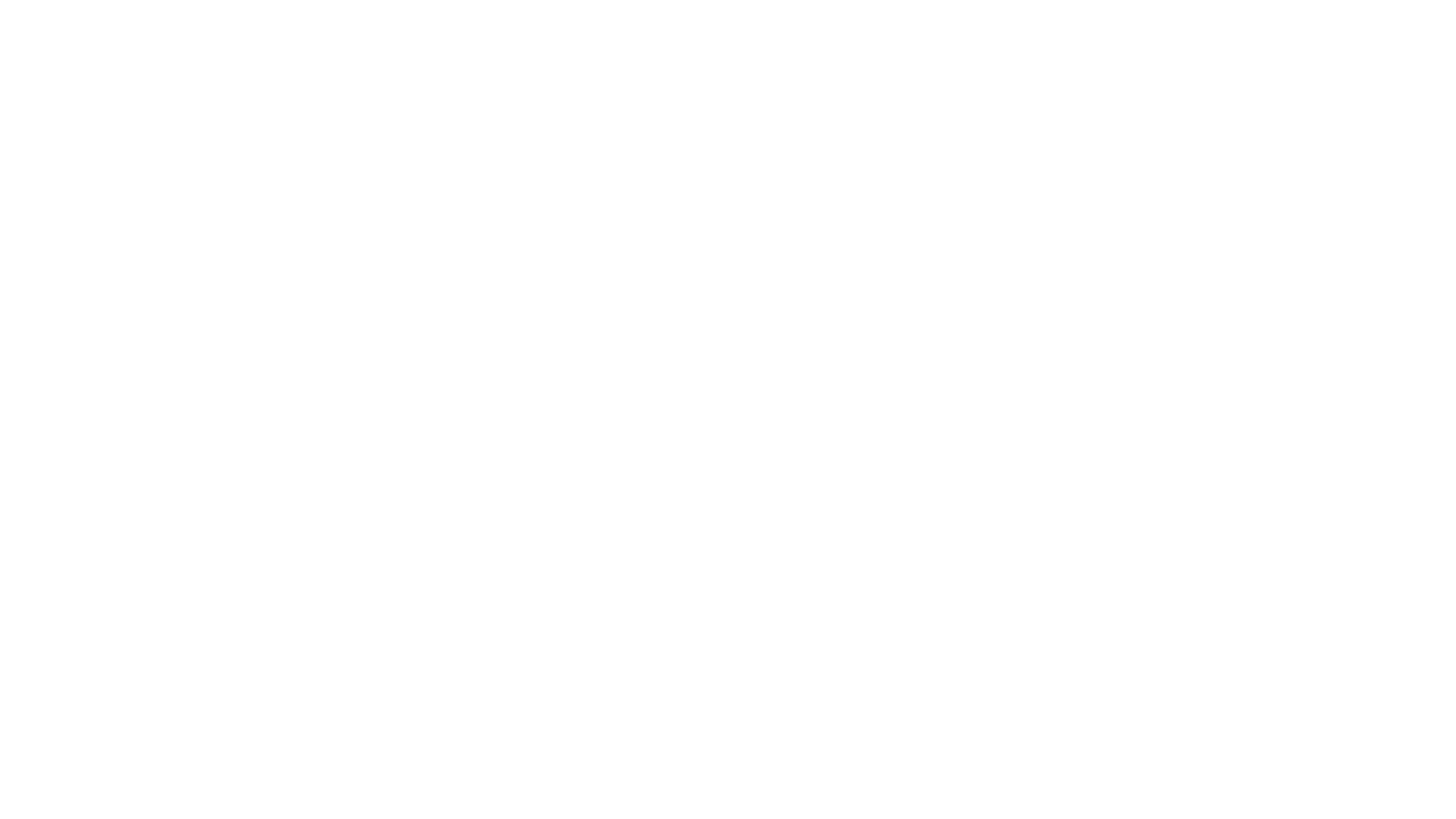 Highlighting/underlining
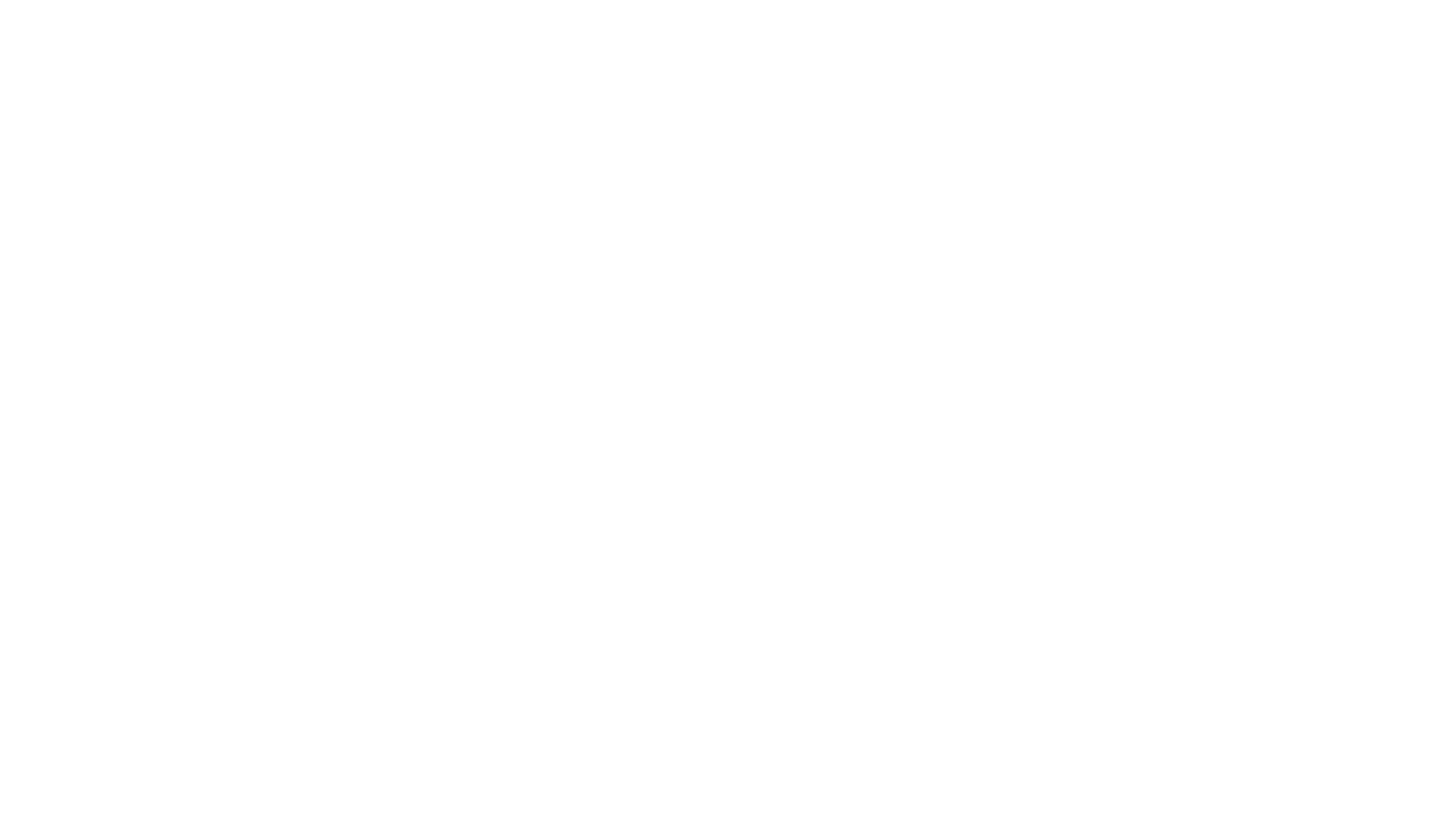 Rereading. 3
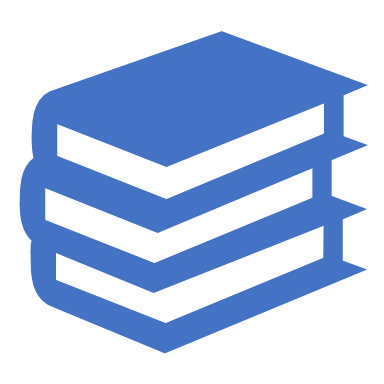 Although students may feel that they have learned something if they can point to a whole chapter they’ve read, it may not be as beneficial as they think. This is because people sometimes end up skim-reading, which doesn’t require them to think very deeply about what it is they are looking at
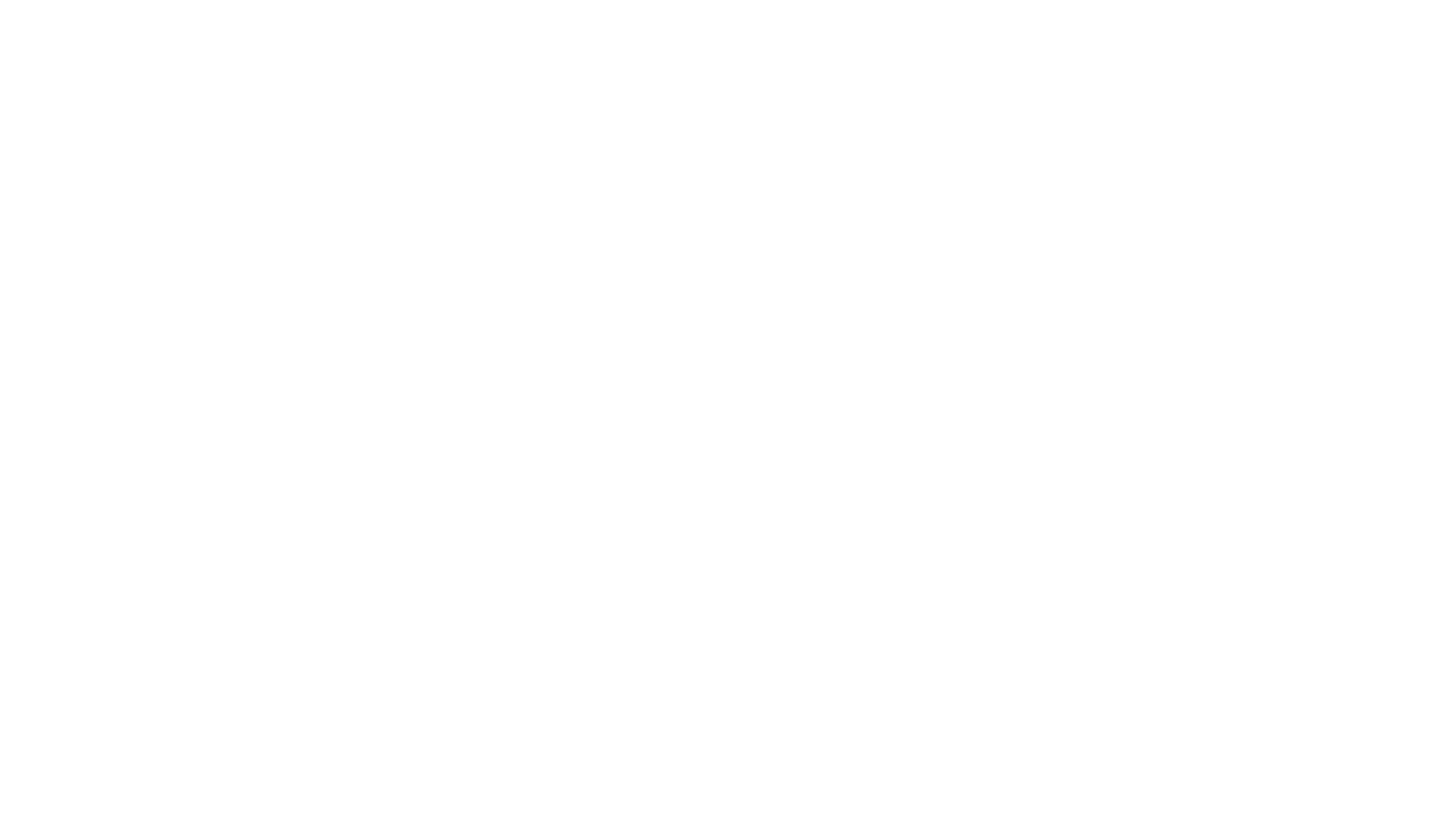 Distributed practice.
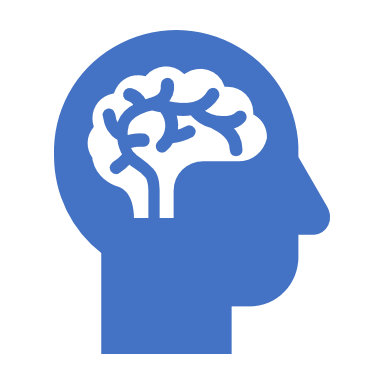 Sometimes referred to as “spacing”, distributed practice involves doing little bits of work often instead of a lot all at once (i.e. cramming). 

Essentially, students remember more if they spread out their learning; for instance, one hour a day for eight days rather than eight hours in one day.
What sort of things should students be doing independently?
Revision comes in many formats
Note taking- Cornell Notes 
Mind maps
Practice papers
Brain dumping/Specification List 
Revision cards/Retrieval Cards 
Quizzing 
….the most appropriate technique is as individual as the student themselves

But the key to success is that they find a technique that they can stick with and that works for them

Ask to see what they have produced/been doing to help motivate
Flash Cards
Simply create with questions on side andanswers on the other side. 

Keeps it pinpoint and related to topics
Using Flashcards
Using the Leitner Method, using the video below
https://youtu.be/C20EvKtdJwQ

You can also create excellent flashcards online or on your phone using Quizlet  which also had an app.
9
10
Cornell Notes
This method can be used to get your child to ‘think’ about their revision. 

Simply split  page into 3 sections as shown on the diagram on the left:
Note Taking
Cues 
Summary
11
Dual Coding
Dual coding’ is the method of putting your knowledge into visual form  alongside words. It increases the chances of you remembering it.

Dual coding’ is the method of putting your knowledge into visual form  alongside words. It increases the chances of you remembering it.
12
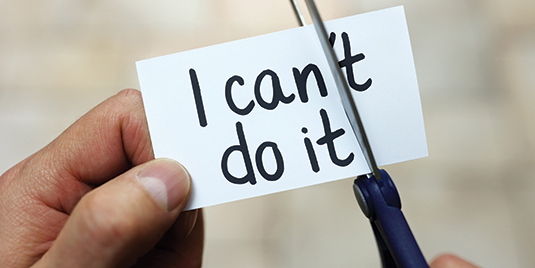 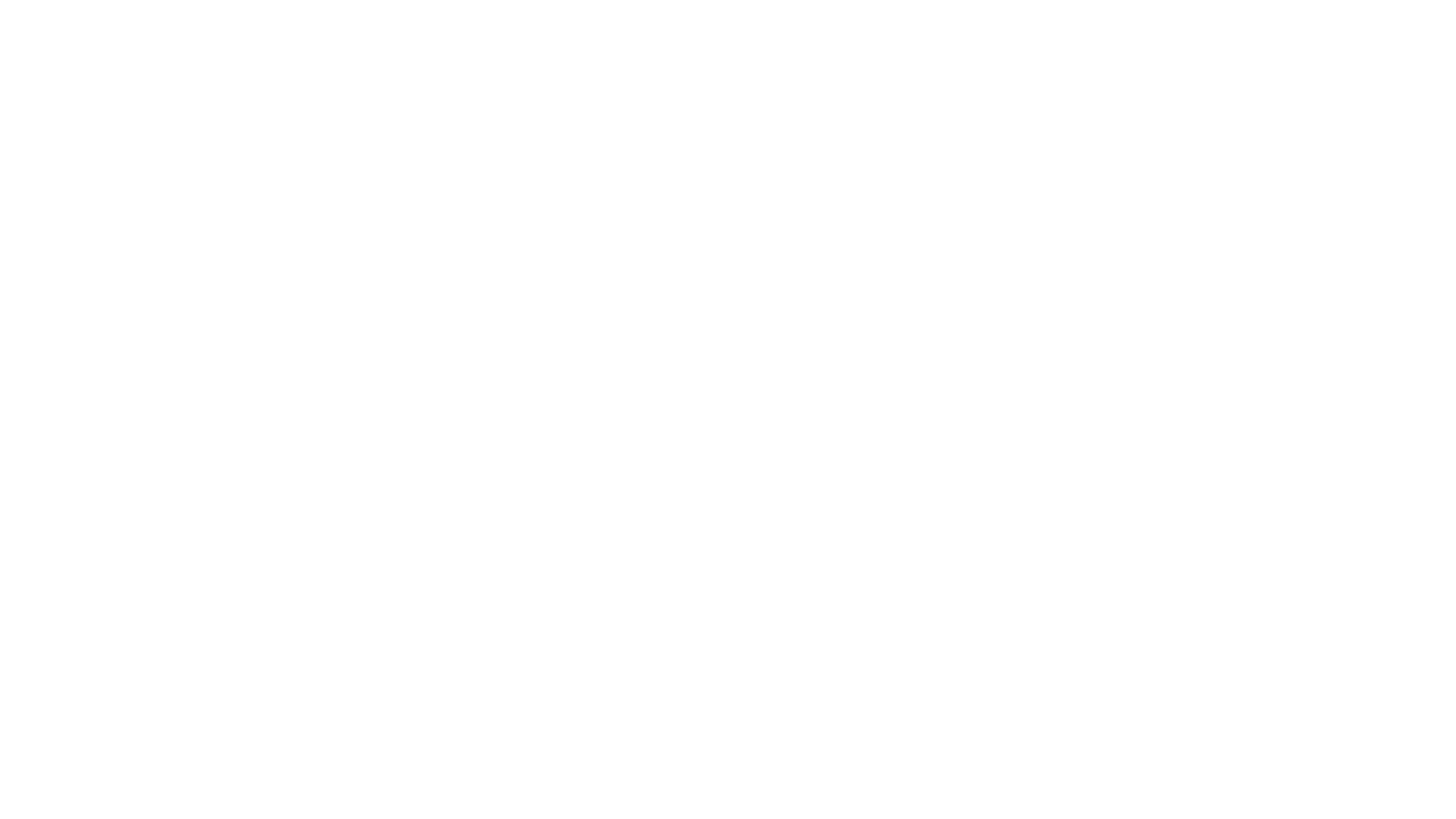 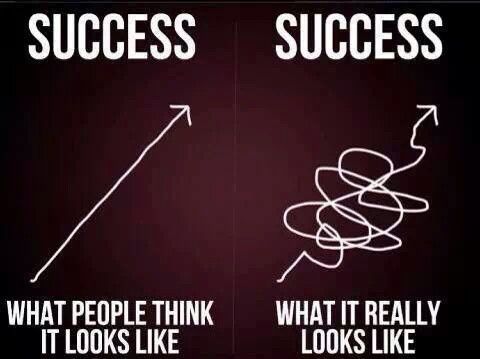 Resilience
The power of ….…… yet
Write the questions down- Paper/Email
The Benefits
15